স্বাগতম
শিক্ষক পরিচিতি
নামঃ মোঃ ফেরদৌস ওয়াহিদ
সহকারী শিক্ষক(বিজ্ঞান)
মাধবপুর পাইলট উচ্চ বিদ্যালয়
মাধবপুর হবিগঞ্জ
মোবাইলঃ০১৭১০১৯৬৪০২
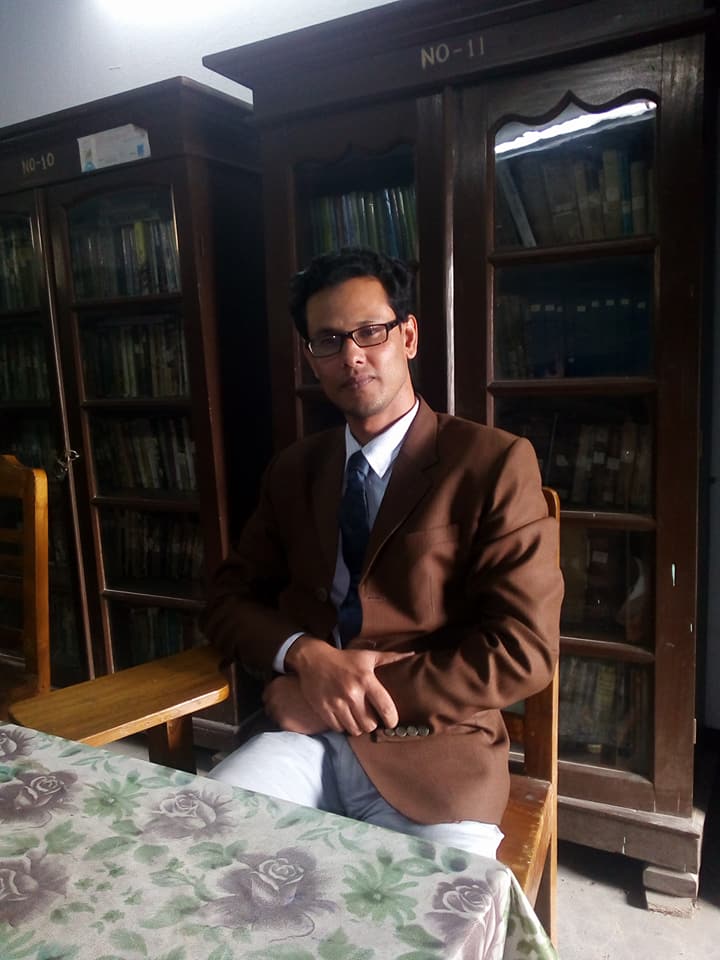 পাঠ পরিচিতি
শ্রেণীঃনবম 
শিক্ষার্থী সংখ্যাঃ 30 জন
বিষয়ঃ রসায়ন বিজ্ঞান 
অধ্যায়ঃ নবম(এসিড ক্ষারক সমতা)  
সময়ঃ ৫০ মিনিট
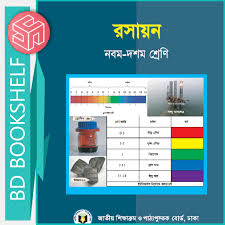 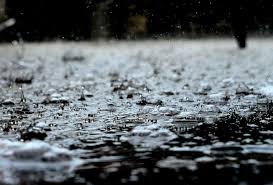 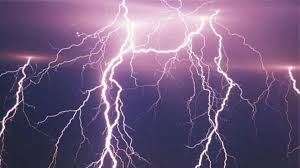 কিসের ছবি দেখছ? 
এখানে কি এসিড থাকতে পারে?
বৃষ্টির ও বজ্রপাতের  
হ্যা থাকতে পারে।
এসিড মিশ্রিত বৃষ্টিকে কী বলে?
এসিড বৃষ্টি
সময়ঃ৪মিনিট
আমাদের আজকের বিষয় হলো
এসিড বৃষ্টি
শিখনফলঃ
এসিড বৃষ্টির ধারণা ব্যাখ্যা করতে পারবে। 
এসিড বৃষ্টির ক্ষতিকর দিক ব্যাখ্যা করতে পারবে। 
পানি চক্র ব্যাখ্যা করতে পারবে। 
পানির খরতা ব্যাখ্যা করতে পারবে।
সময়ঃ১০ মিনিট
এগুলোকে চিনতে পারছ? 
এদেরকে কী বলে?
অধাতব অক্সাইড
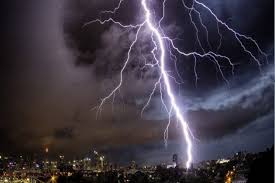 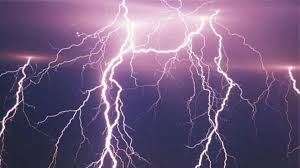 কিসের ছবি দেখছ?
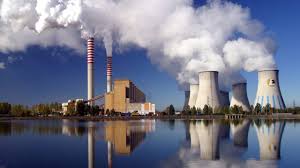 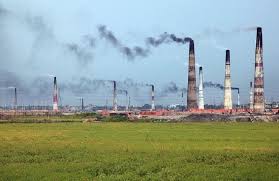 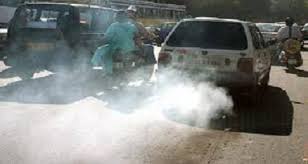 এগুলো মনুষ্য সৃষ্ট কারণ, এগুলো থেকে প্রচুর পরিমাণ কার্বন ডাইঅক্সাইড বাতাসের সাথে মিশে। যা বৃষ্টির পানির সাথে বিক্রিয়া করে এসিড বৃষ্টির সৃষ্টি করে।
চল আমরা আরো কিছু ছবি দেখি
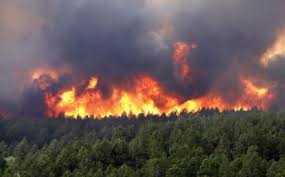 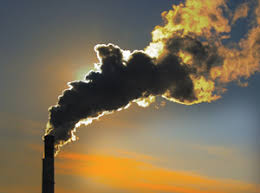 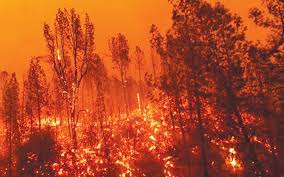 দাবানল
দাবানল
ইটভাটা
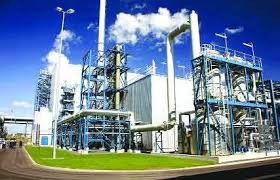 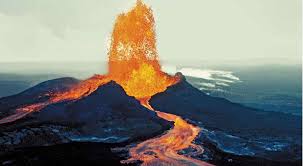 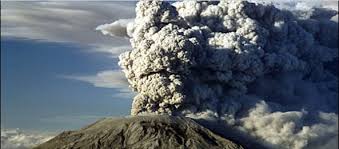 আগ্নেগিরির ধোয়া
বিদ্যুৎকেন্দ্র
আগ্নেগিরি লাভা
সময়ঃ৫মিনিট
একক কাজঃ
বজ্রপাতের ফলে যে এসিড তৈরি হয় তা সমীকরণসহ ব্যাখ্যা কর।
সময়ঃ১০মিনিট
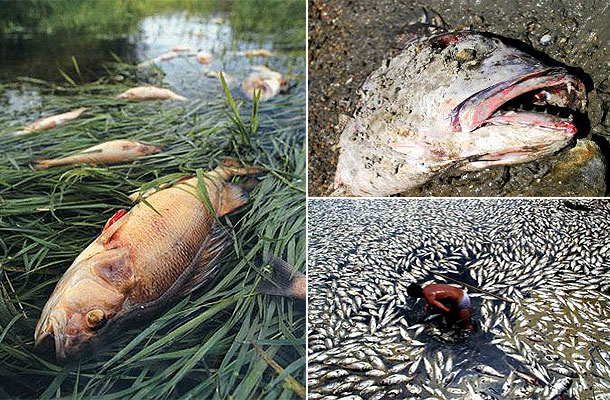 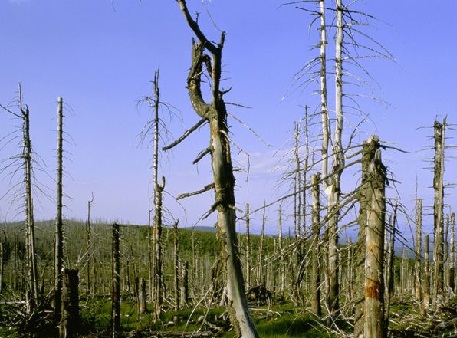 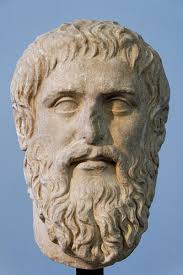 এসিড বৃষ্টির কারণে মাটি,পুকুর, ডুবা, নদী,সমুদ্র ইত্যাদির পানি দূষিত হয়। স্থাপনা ক্ষতিগ্রস্থ হয়, উদ্ভিদ ক্ষতিগ্রস্থ হয়। মাছ ও অন্যান্য প্রণী মারা যায়। ফসলের ক্ষতি হয়।
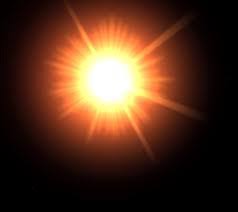 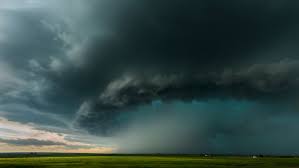 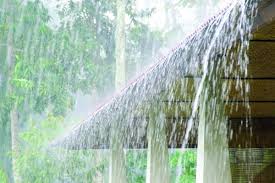 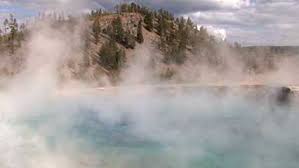 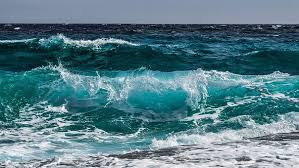 পানি চক্র
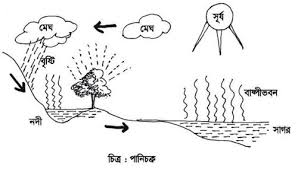 এটিকে পানি চক্র বলে।
সময়ঃ১০মিনিট
দলীয় কাজঃ
পানি চক্রের চিহ্নিত চিত্র অংকন কর।
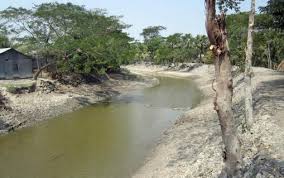 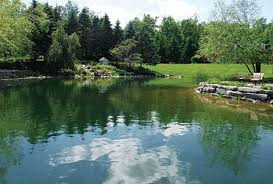 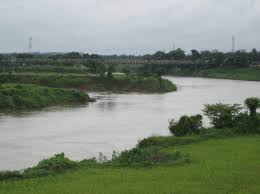 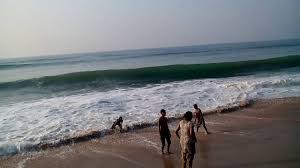 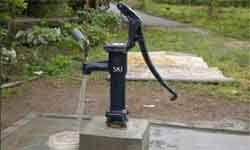 নদী
খাল
পুকুর
সমুদ্র
কিসের ছবি দেখছ?
নলকূপ
সময়ঃ৫মিনিট
নদী,খাল, পুকুর, সমূদ্র,ও নলকূপের পানিতে বিভিন্ন খনিজ লবণ দ্রবীভূত থাকে।
ম্যাগনেসিয়াম সালফেট
ক্যালসিয়াম ক্লোরাইড
ক্যালসিয়াম সালফেট
ম্যাগনেসিয়াম ক্লোরাইড
ম্যাগনেসিয়াম কার্বনেট
ক্যালসিয়াম কার্বনেট
ক্যালসিয়াম বাইকার্বনেট
ইত্যাদি খনিজ লবণ পানিতে দ্রবীভূত থাকলে পানিতে সহজে সাবানের ফেনা উৎপন্ন হয় না। ঐসব পানিকে খর পানি বলে।
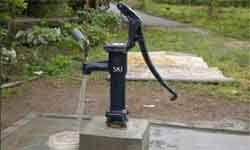 তাহলে বলা যায়, যে সকল পানিতে সাবানের ফেনা কম হয় তাকে খর পানি বলে। যেমন- নলকূপের পানি
আর যে সকল পানিতে সাবানের ফেনা বেশি হয় তাদের মৃদু পানি বলে। পুকুরের পানি ।
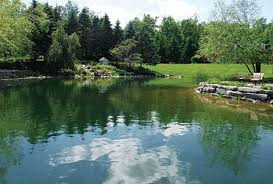 ম্যাগনেসিয়াম, ক্যালসিয়ামের লবণ ছাড়াও আয়রন, ম্যাঙ্গানিজের লবণ থাকলেও পানি খর হতে পারে।
এটি সাবান হিসেবে ব্যবহার করা হয়। আর এ সাবান দিয়ে খর পানিতে কাপড় কাচা হলে ততক্ষণ পর্যন্ত ফেনা উঠে না যতক্ষণ পর্যন্ত পানিতে ক্যালসিয়াম বা পটাসিয়ামের লবণ উপস্থিত থাকে। কিন্তু সাবান ক্ষয়প্রাপ্ত হয়।
ক্ষর পানির কোন ক্ষতিকর প্রভাব আছে কি?
খর পানির কারণে পানির পাইপ, কলকারখানাতে, ব্রয়লারের ভিতরে খর পানি ব্যবহার করলে খর পানিতে থাকা বিভিন্ন খনিজ লবণ পাইপের গায়ে জমা হয়। ফলে পাইপের গায়ে মোটা আস্তরণ তৈরি হয়। ফলে পানি প্রবাহ বাধা পায়। যেকোনো সময় পাইপ ফেটে যেতে পারে।
সুতরাং পানির মধ্যে যে ধর্মের জন্য পানিতে সাবান ভালোভাবে ময়লা পরিষ্কার করতে পারে না পানির সেই ধর্মকে পানির খরতা বলে।
পানির খরতা দুই রকম হতে পারে যথা- ১। অস্থায়ী ক্ষরতা,২। স্থায়ী ক্ষরতা
অস্থায়ী ক্ষরতাঃ পানিতে ক্যালসিয়াম, ম্যাগনেসিয়াম, আয়রন প্রভৃতি লবণের বাইকার্বনেট লবণ দ্রবীভূত থাকলে অস্থায়ী ক্ষরতার সৃষ্টি করে এবং এই পানি অস্থায়ী ক্ষর পানি নামে পরিচিত।
অস্থায়ী ক্ষর পানিকে তাপ দিলে অদ্রবণীয় কার্বনেট লবণ উৎপন্ন হয়। এ লবণ পানিতে তলানী আকারে জমা হয়। এই তলানী থেকে ছাকনীর মাধ্যমে পানিকে সহজেই পৃথক করা যায় এবং অস্থায়ী ক্ষরতা দূর হয় আর অস্থায়ী খর পানি মৃদু পানিতে পরিণত হয়।
স্থায়ী ক্ষরতাঃ পানিতে ক্যালসিয়াম, ম্যাগনেসিয়াম, আয়রন প্রভৃতি লবণের ক্লোরাইড বা সালফেট লবণ দ্রবীভূত থাকলে স্থায়ী ক্ষরতার সৃষ্টি করে এবং এই পানি স্থায়ী ক্ষর পানি নামে পরিচিত।
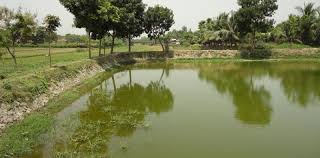 স্থায়ী ক্ষর পানিকে তাপ দিলে ক্ষরতা দূর হয় না। বিভিন্ন বিক্রিয়ার মাধ্যমে এই ক্ষরতা দূর করা যায়। সাধারণত বদ্ধ জলাশয়ের পানি মৃদু হয়। পুকুর, ডোবা এমনকি বৃষ্টির পানিও মৃদু হয়।
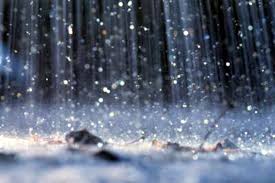 মৃদু পানিঃ
 মৃদু পানিতে ক্যালসিয়াম, ম্যাগনেসিয়াম, আয়রন প্রভৃতি ধাতুর লবণ খুব বেশি দ্রবীভূত থাকে না। স্থায়ী ক্ষর পানি থেকে স্থায়ী ক্ষরতা দূর করে মৃদু পানিতে পরিণত করা হয়।
স্থায়ী ক্ষর পানির মধ্যে সোডিয়াম কার্বনেট যোগ করলে সোডিয়াম কার্বনেট ক্যালসিয়াম আয়ন ও ম্যাগনেসিয়াম আয়নের সাথে বিক্রিয়া করে ক্যালসিয়াম কার্বনেট ও ম্যাগনেসিয়াম কার্বনেটের অধঃক্ষেপ উৎপন্ন করে। ফলে পানি থেকে ক্যালসিয়াম ও ম্যাগনেসিয়াম আয়ন পানি থেকে অপসারিত হয়। অর্থাৎ স্থায়ী ক্ষারতা দূর হয়।
সময়ঃ৫মিনিট
দলীয় কাজঃ
স্থায়ী খর পানিকে মৃদু পানিতে পরিণত করার প্রক্রিয়া উদাহরণসহ ব্যাখ্যা কর।
সময়ঃ৪মিনিট
মূল্যায়ণঃ
১। আমরা স্বাসের সময় কোন গ্যাস ত্যাগ করি? 
২। বজ্রপাতের সময় তাপমাত্রা কত থাকে? 
৩। বৃষ্টির পানির pH কত? 
৪। কার্বনিক এসিডের সংকেত কী? 
৫। সাবানের সংকেত বল।
৬। খর পানি কাকে বলে? 
৭। মৃদু পানি বলতে কী বুঝায়? 
৮। খর পানি কত প্রকার? 
৯। খর পানিকে কীভাবে মৃদু করা যায়?
বাড়ির কাজঃ
তোমার আশেপাশে এসিড বৃষ্টির ফলে ক্ষতি হয়েছে এমন একটি বিষয় চিহ্নিত কর এবং কী ধরণের ক্ষতি হয়েছে তা ব্যাখ্যা কর।
ধন্যবাদ সবাইকে